Космос
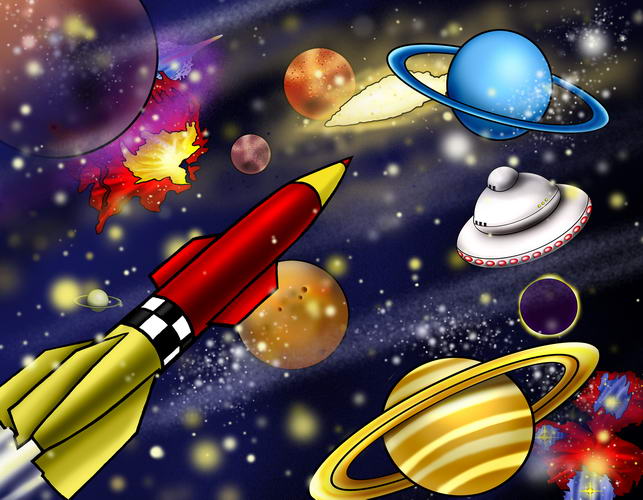 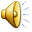 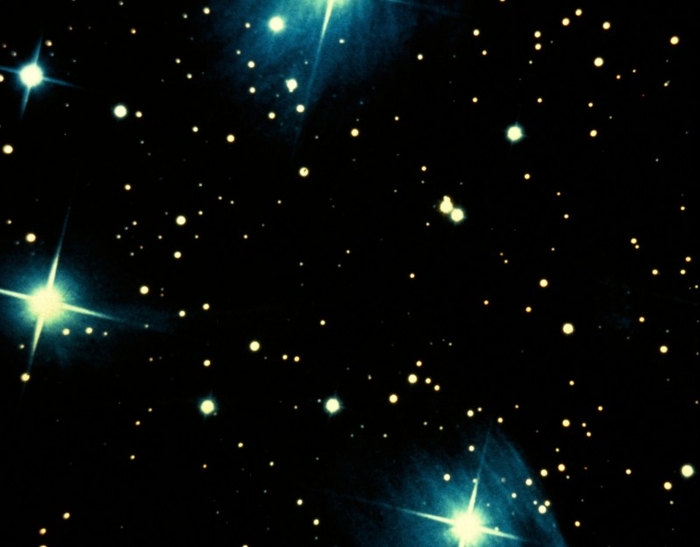 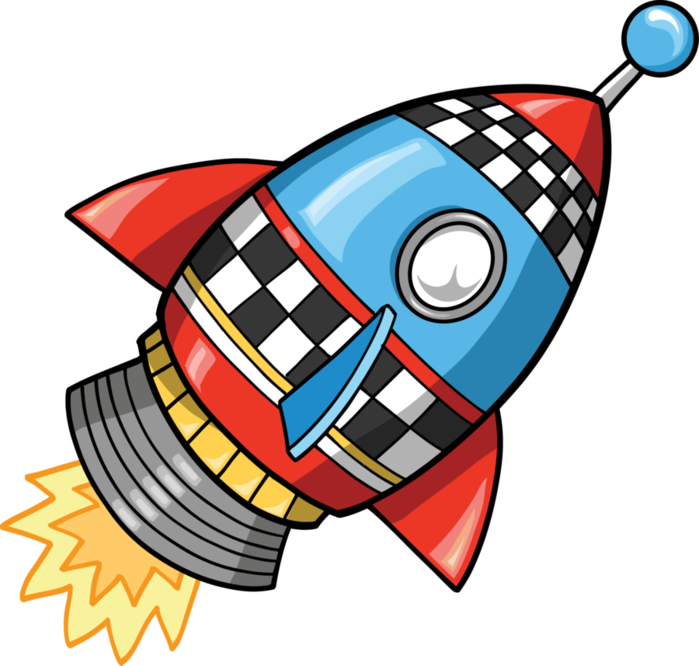 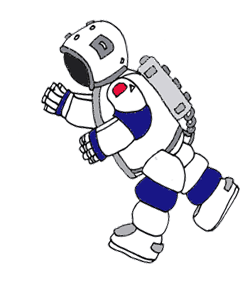 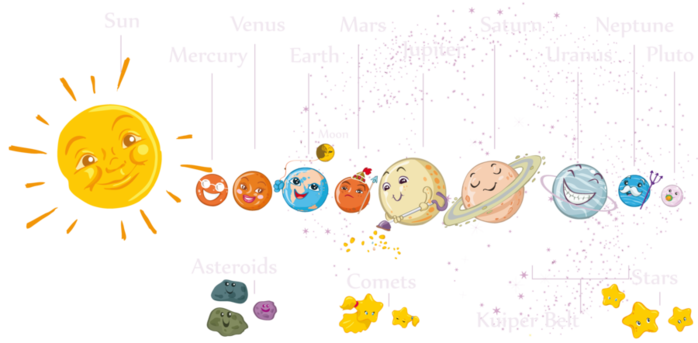 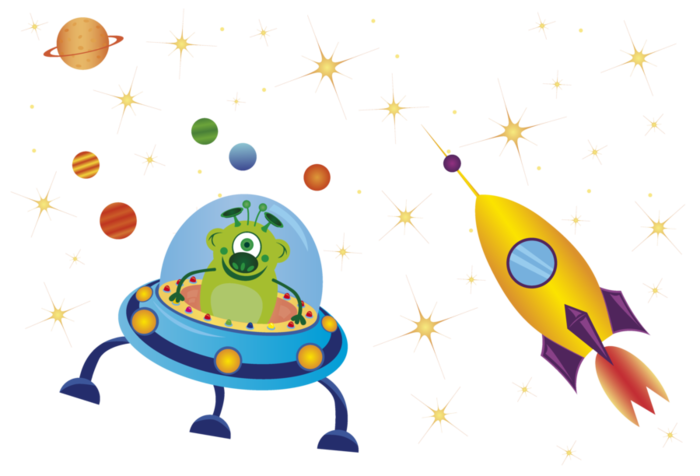 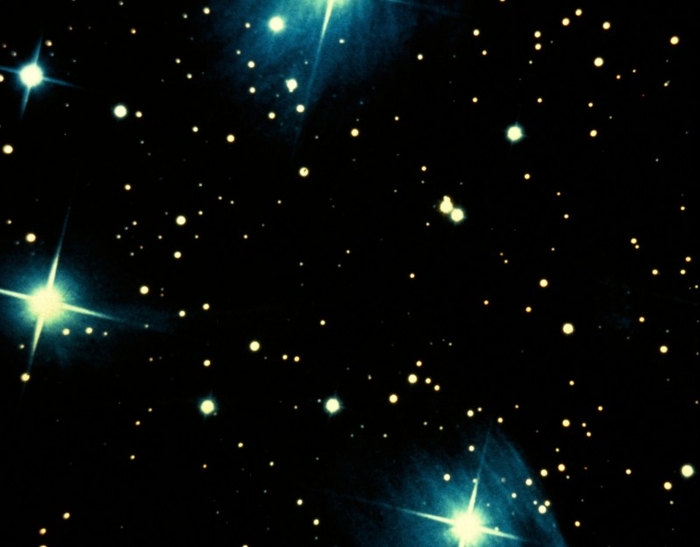 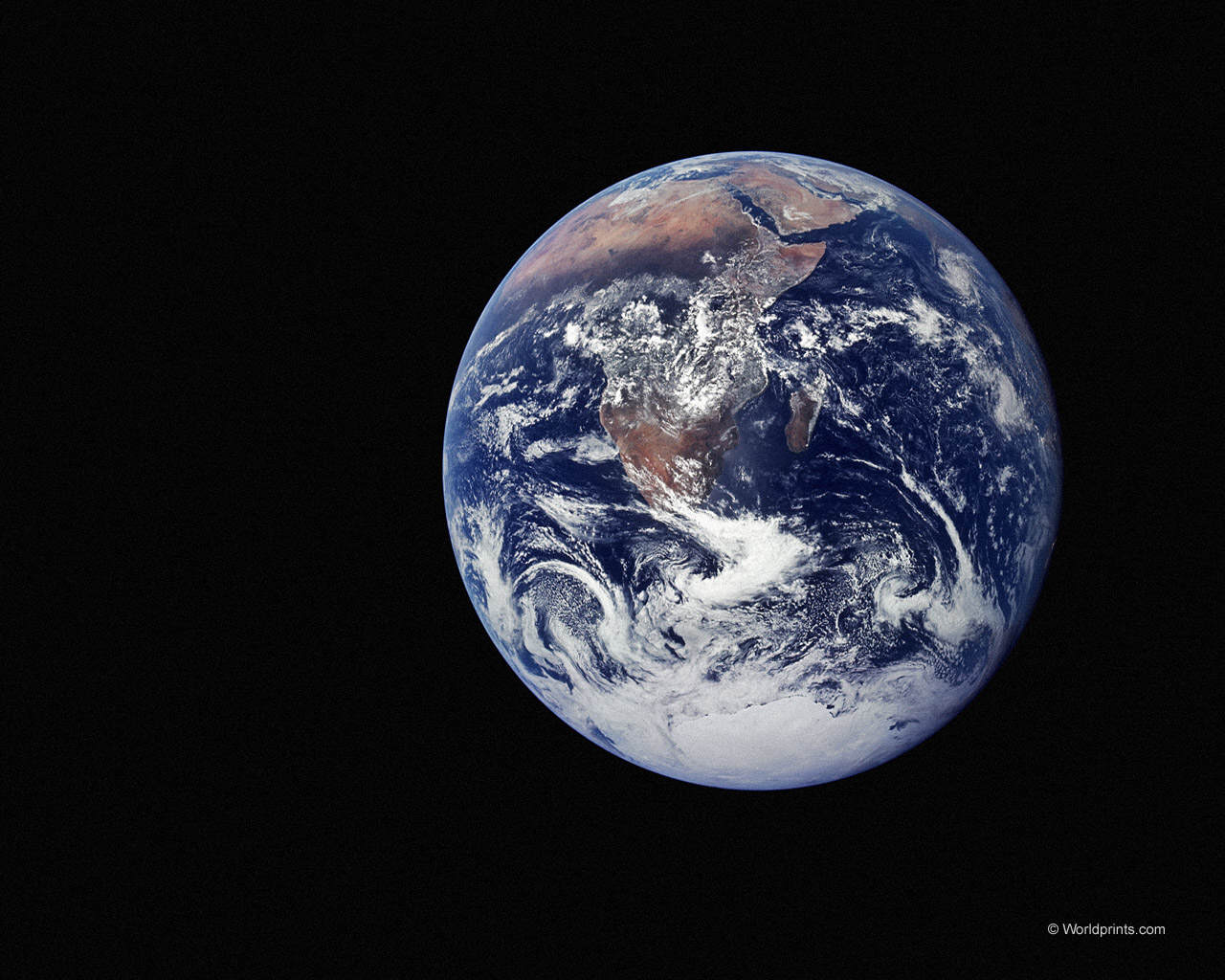